SMASH: Co-Designing Software Compression  
and Hardware-Accelerated Indexing
for Efficient Sparse Matrix Operations
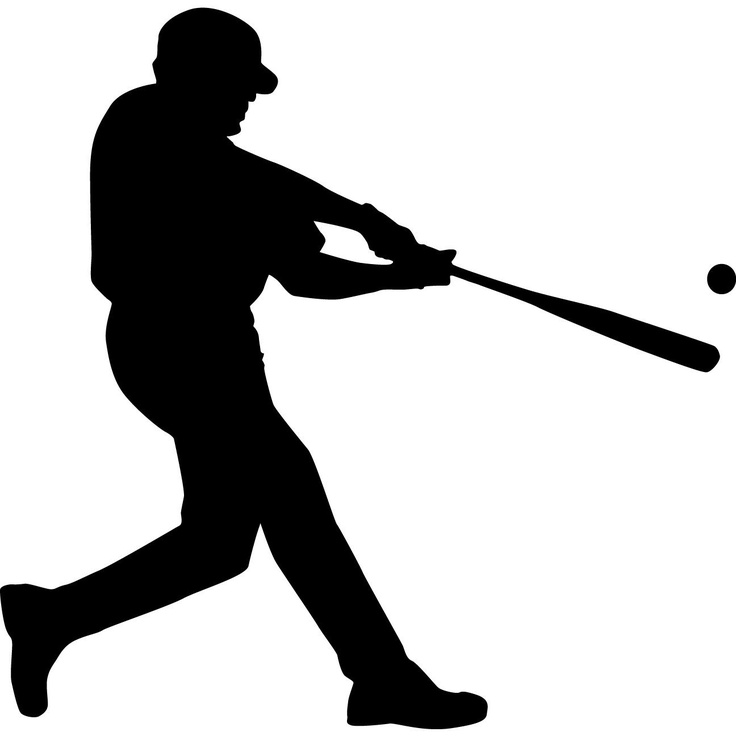 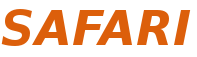 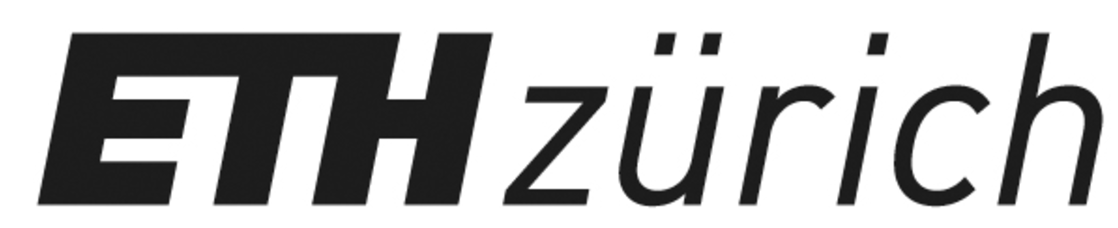 Konstantinos Kanellopoulos  Nandita Vijaykumar  Christina Giannoula
Roknoddin Azizi  Skanda Koppula  Nika Mansouri Ghiasi 
Taha Shahroodi  Juan Gomez Luna  Onur Mutlu
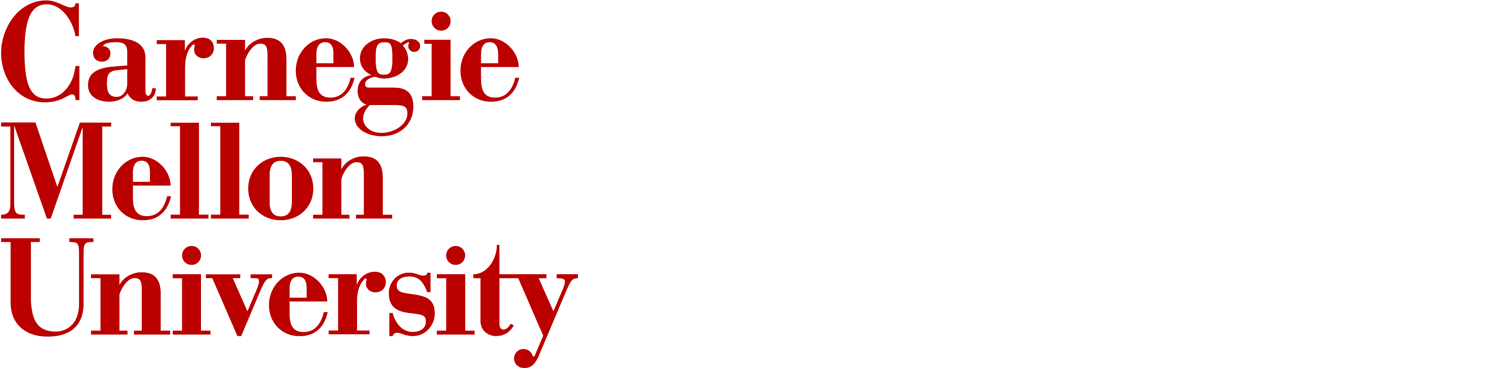 2: Sparse Matrix Operations and Compression Formats
1: Summary
Recommender Systems
Neural Networks
Graph Analytics
Many important workloads heavily involve Sparse Matrix Operations
Sparse Matrix Operations are widespread today
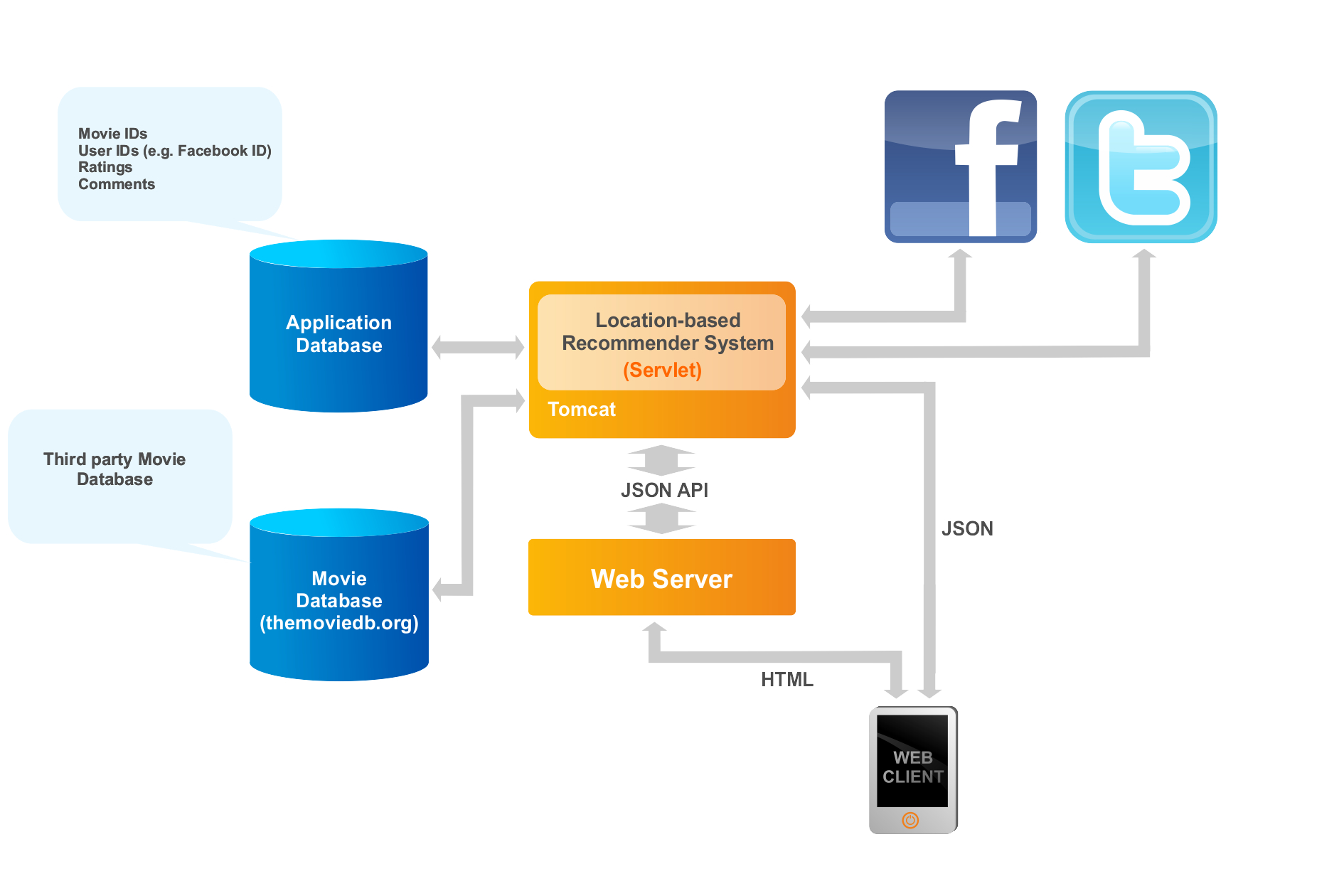 Compressed Sparse Row
Indexing overhead
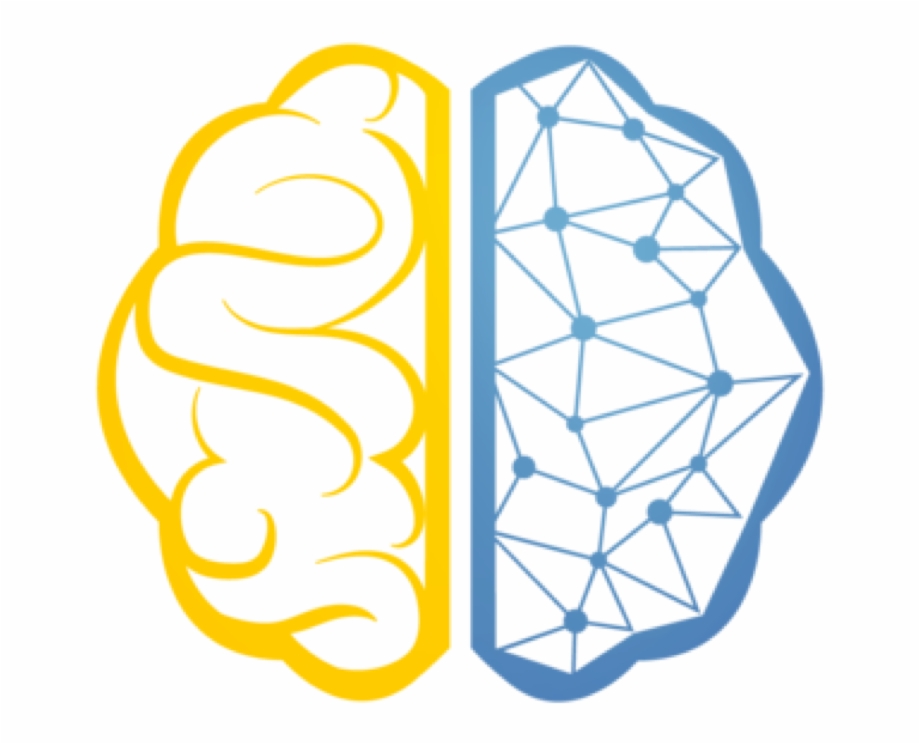 Extremely sparse matrices require compression to 
    avoid storage and computational overheads
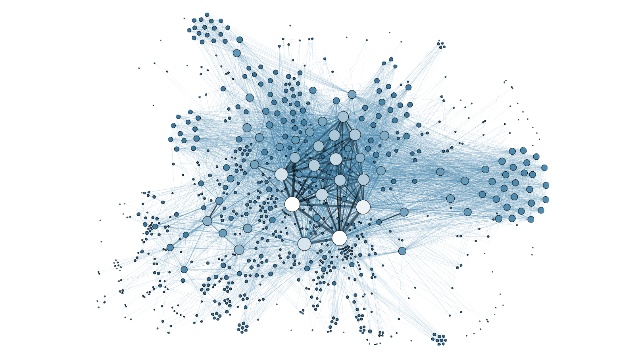 Shortcomings of existing compression formats
expensive discovery of the positions of non-zero elements or
narrow applicability
MATRIX
CSR
0
0
0
5
row_ptr
4
5
1
3
0
SMASH: hardware/software cooperative mechanism for 
                    efficient sparse matrix storage and computation
Software: Efficient compression scheme using 
     a Hierarchy of Bitmaps
Hardware: Hardware unit interprets the Bitmap Hierarchy 
       and accelerates indexing
0
3
4
0
col_ind
Α =
3
1
2
3
0
8
0
0
0
Limitations of Existing Compression Formats
values
8
3
3
0
0
3
4
5
0
Expensive discovery of the positions of non-zero elements
General formats optimize for storage
1
Many instructions needed to discover 
the position of a non-zero element
Performance improvement: 38% and 44% for SpMV and SpMM 
     over the widely used CSR format
SMASH is highly efficient, low-cost and widely applicable
Specialized formats assume 
specific matrix structures 
and patterns (e.g., diagonals)
Narrow 
applicability
2
Requires multiple data-dependent 
memory accesses
4: Software Compression Scheme
3: SMASH
Bitmap
Hardware/Software cooperative mechanism: Explain SMASH
 Enables highly-efficient sparse matrix compression and computation
 General across a diverse set of sparse matrices and sparse matrix operations
Hierarchy of Bitmaps
Encodes the presence/absence of a non-zero element
in a block of the original matrix with a single bit
Compression Ratio 2:1
Software
Hardware
MATRIX
Bitmap 2
1
1
Z
Z
Z
NZ
Efficient compression using a Hierarchy of Bitmaps
Unit that scans bitmaps to  accelerate indexing
MATRIX
BITMAP
Compression Ratio 4:1
Z
Z
Z
Z
Z
Z
Bitmap 1
Z
Z
Might contain high number of zero bits
1
0
1
0
ZEROS
ZEROS
NZ
ZEROS
1
0
0
0
Z
Z
NZ
NZ
0
0
0
0
ZEROS
ZEROS
ZEROS
ZEROS
0
0
0
0
Bitmap 0
0
0
0
1
0
0
0
0
0
0
1
1
0
0
0
0
ZEROS
ZEROS
ZEROS
ZEROS
0
0
1
1
SMASH 
ISA
ZEROS
ZEROS
NZ
NZ
NON-ZERO VALUES ARRAY
NZ
NZ
NZ
5: Hardware Acceleration Unit
6: Cross-Layer Interface
7: Use Case: SpMV
STREAM THROUGH  
THE NON-ZERO BLOCKS
Bitmap Management Unit (BMU)
Need for a cross-layer interface that enables software to control the BMU

Communicate the parameters needed to calculate the index
Query the BMU to retrieve the index of the next non-zero element
SMASH ISA
BMU
VECTOR
NZA
MATINFO
SMASH ISA
BMAPINFO
0
1
0
0
1
0
SRAM BUFFER 2
NZ
NZ
NZ
RDBMAP
BITMAP
BUFFERS
0
1
0
1
0
0
NZ
NZ
NZ
SRAM BUFFER 1
PBMAP
ROW
INDEX
NZ
NZ
NZ
SRAM BUFFER 0
RDIND
CPU
0
1
0
1
0
0
NZ
NZ
NZ
Group 2
Group 3
SCAN
NON ZERO INDEX
COLUMN
INDEX
Hardware Logic
UPDATE
Matrix Parameters
READ
Enables SMASH to flexibly accelerate a diverse range of operations on any sparse matrix
INDEX THE VECTOR 
USING THE BMU
Matrix Parameters
Bitmap Parameters
Bitmap Parameters
8: Evaluation
Number of Executed Instructions
Methodology
Performance Improvement using SMASH
Simulator: ZSim Simulator 
Workloads:
Sparse Matrix Kernels 
          	    SpMV & SpMM from TACO 

Graph Applications
	    PageRank & Betweenness Centrality 
         from Ligra 
Input dataset: 
15 diverse sparse matrices & 4 graphs
from the Sparse Suite Collection [4]

Sparsity ranges from 0.01% to 8.79%
SMASH significantly reduces 
the number of executed instructions
SMASH provides significant performance improvements over state-of-the-art formats
Sparsity sweep for SpMV
Other Results in the Paper
Hardware Overhead
Compression ratio sensitivity analysis
Distribution of non-zero elements
Detailed results for SpMM
Conversion from CSR to SMASH overhead
Software-only approaches
SMASH configuration 
Support for 4 matrices in the BMU 
256 bytes / SRAM buffer
140 bytes for registers & counters
0.076% area overhead over an Intel Xeon CPU
Scan for full paper
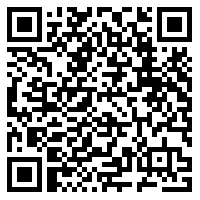 SMASH incurs negligible area overhead
SMASH provides speedups regardless 
of the sparsity of the matrix
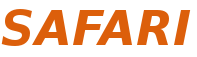